CR
Main Magnetic Elements
STATUS
Alexandr Starostenko
May 2020
Common Status report
Qualitative rating:
	done
	as planned
	critical, but reachable
	very critical, unreachable
	not applicable
X
WP subprojects (4th level):
Legend:	
S -  Specification;   CDR Conceptual Design Review;  FDR Final Design Review;  PR- Production FoS;  FAT FoS Factory acceptance test) FoS;  SAT FoS - Site Acceptance Test of FoS; SP – Series Production; FAT SP – Factory acceptance test of Series Production; DL –Delivery; SAT SP – Site Acceptance Test of Series Production;  IN – Installation;  CO – commissioning without beam
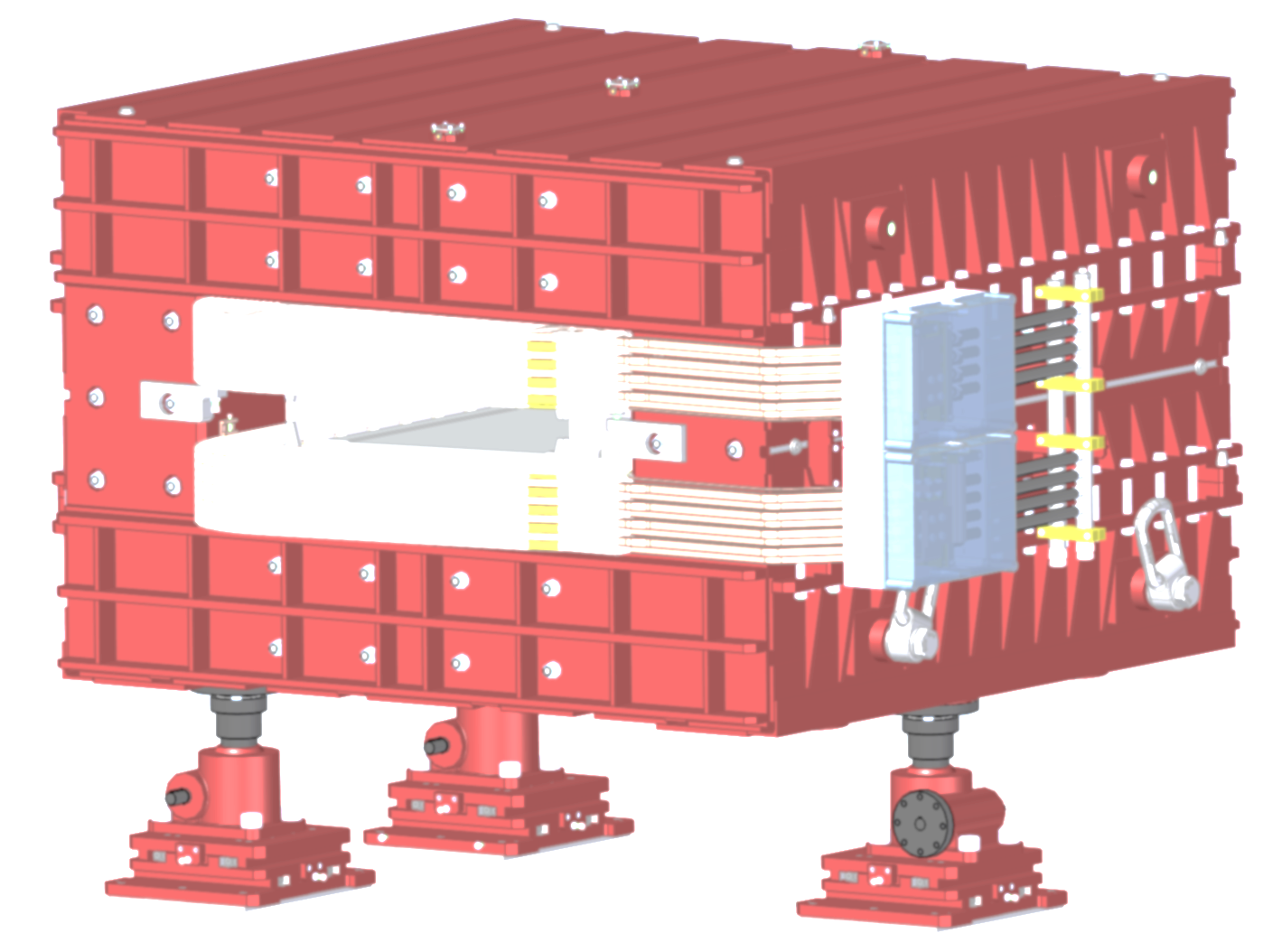 CR dipole
Poles lamination.Geometrical test
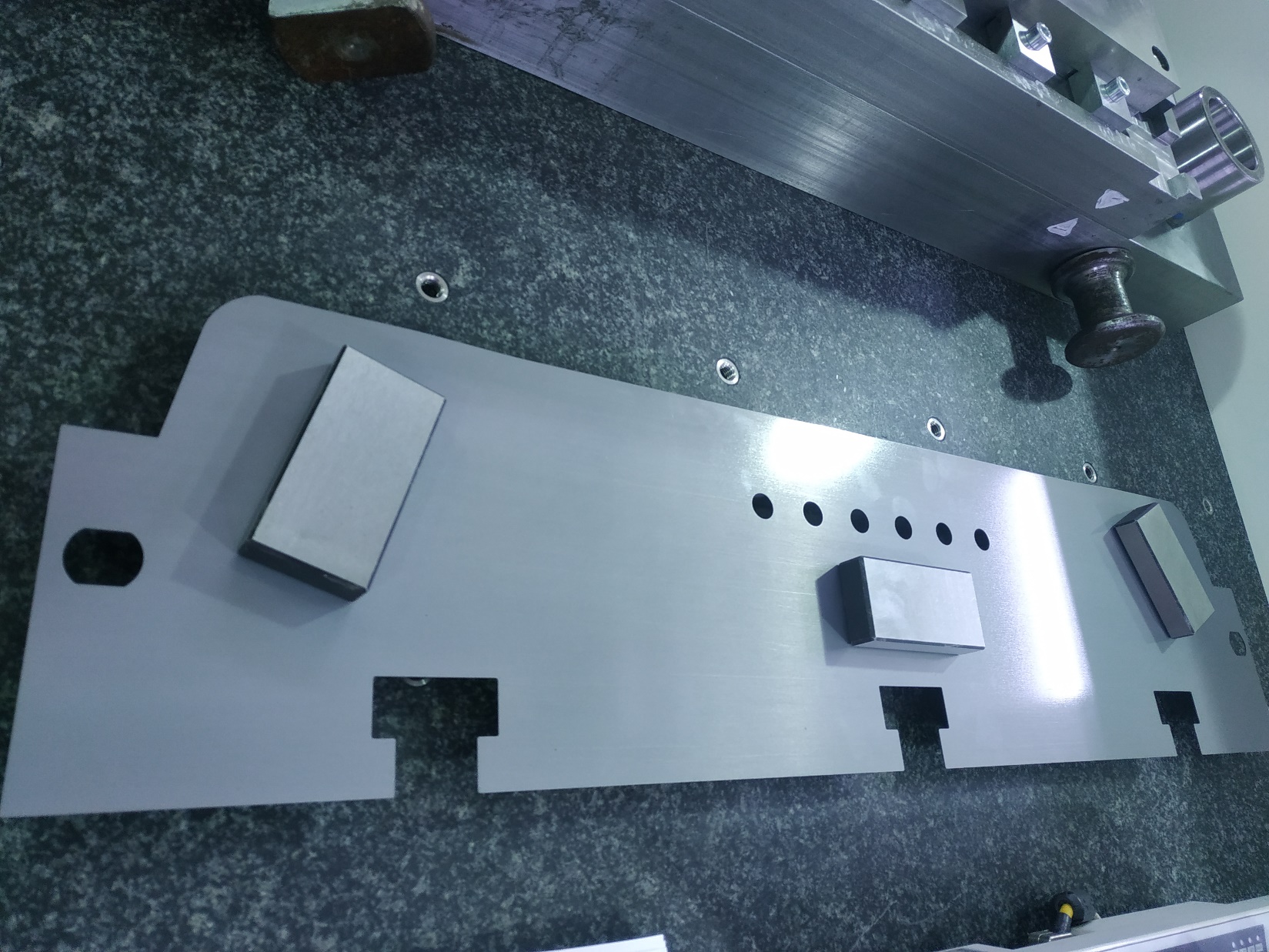 Yoke side block.First block is create on the Stacking fixture
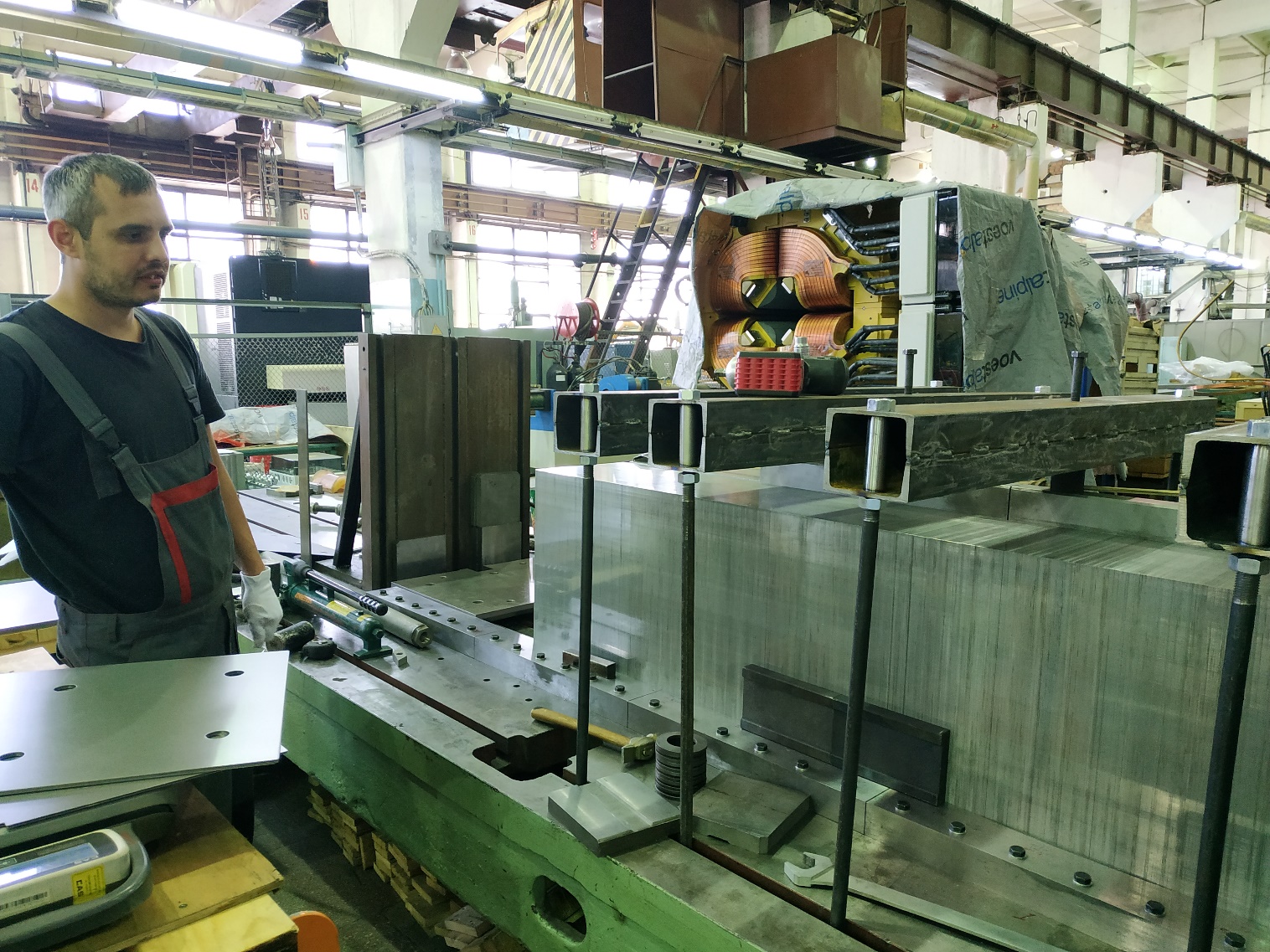 Coils.First set of coils is ready
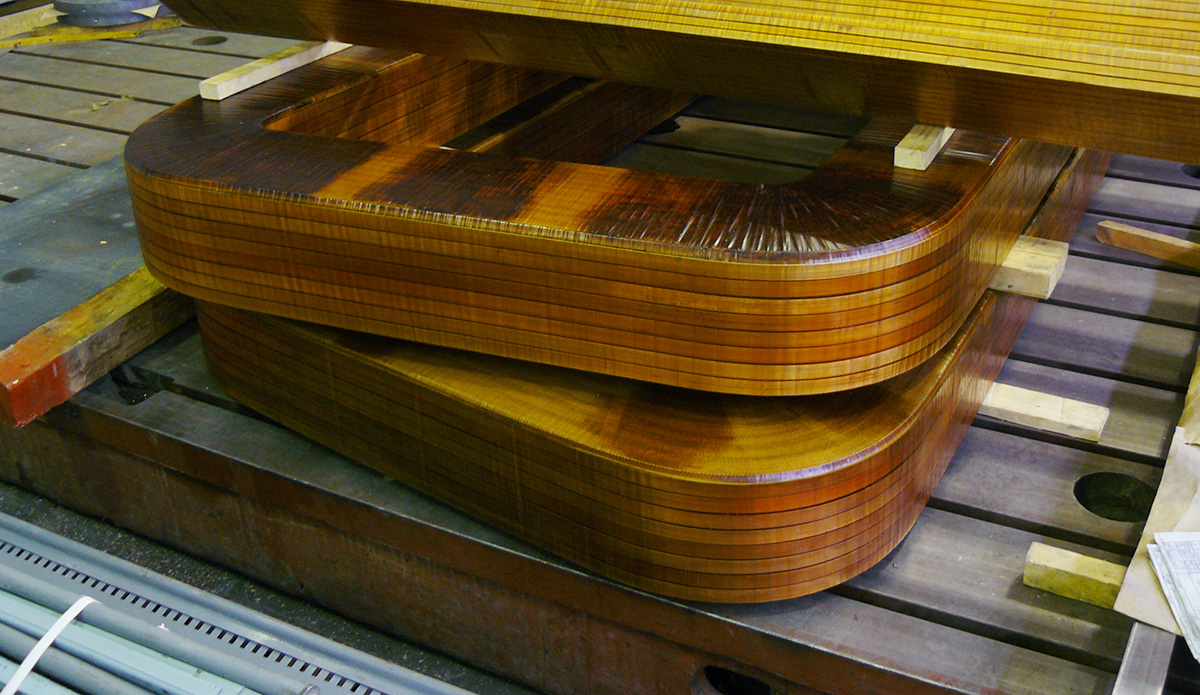 Outer yoke.Top and bottom plates are ready
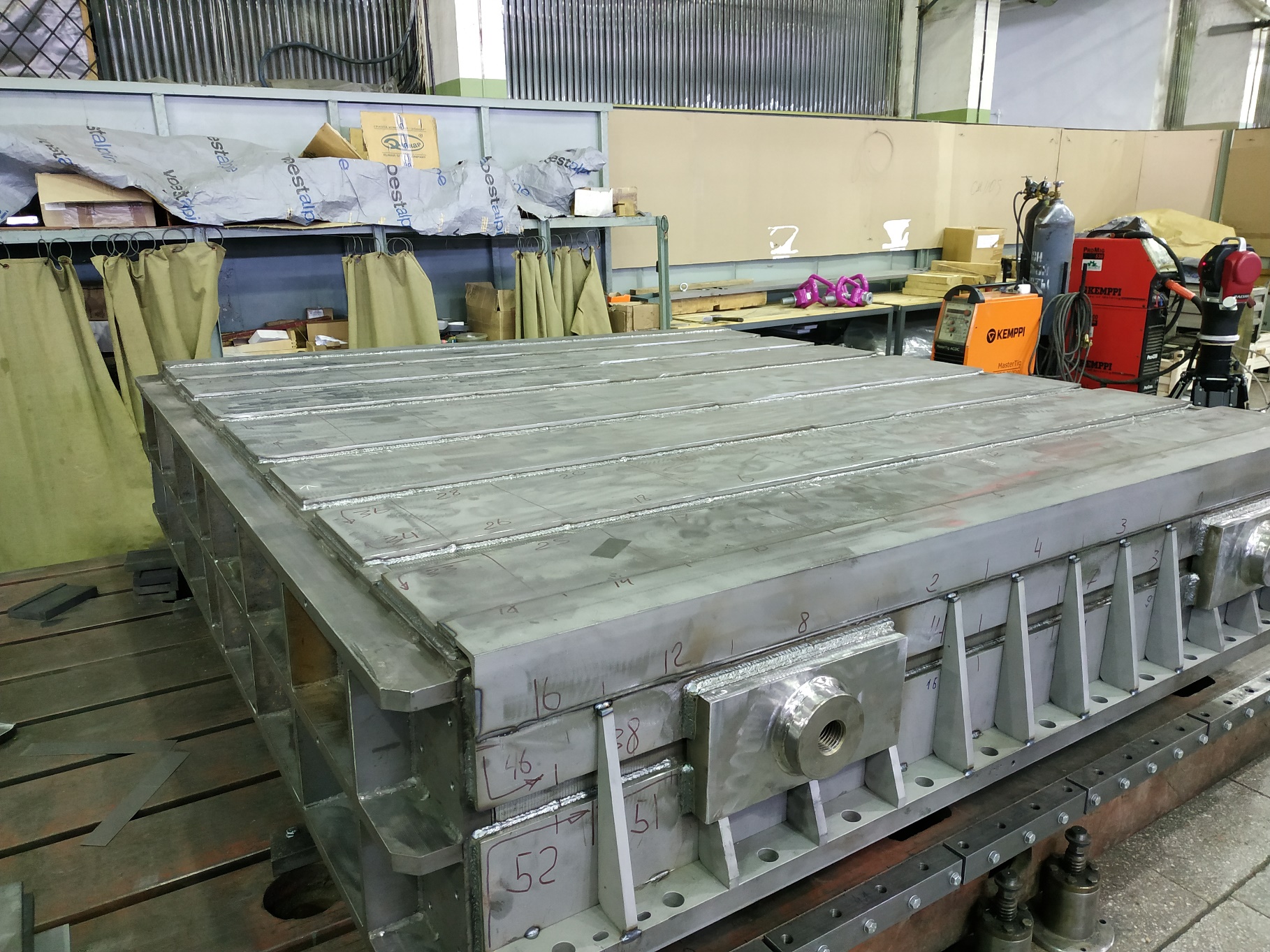 CR 
steerers
CR steerers.
2 Vertical correctors practically ready!
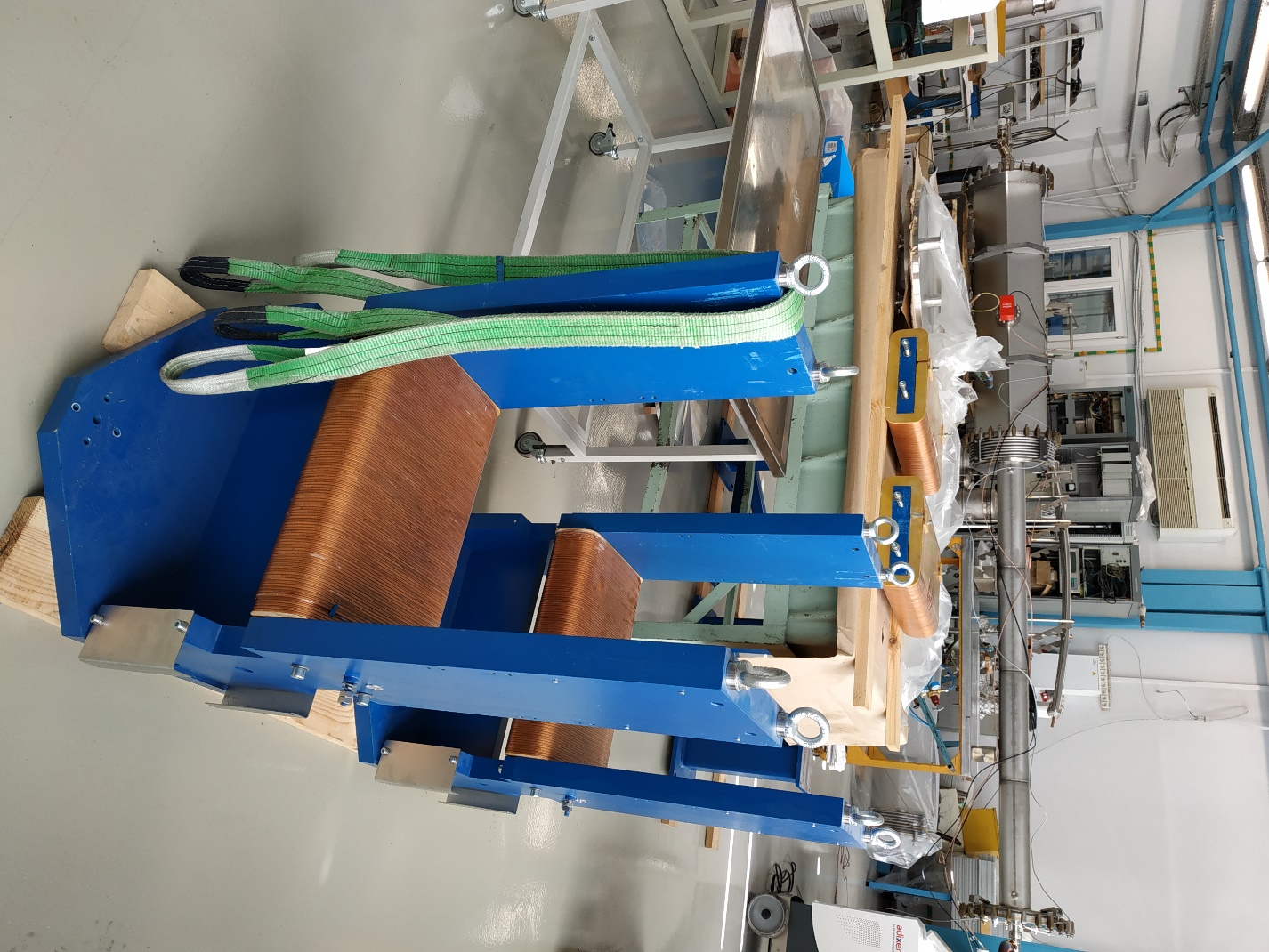 Thanks!